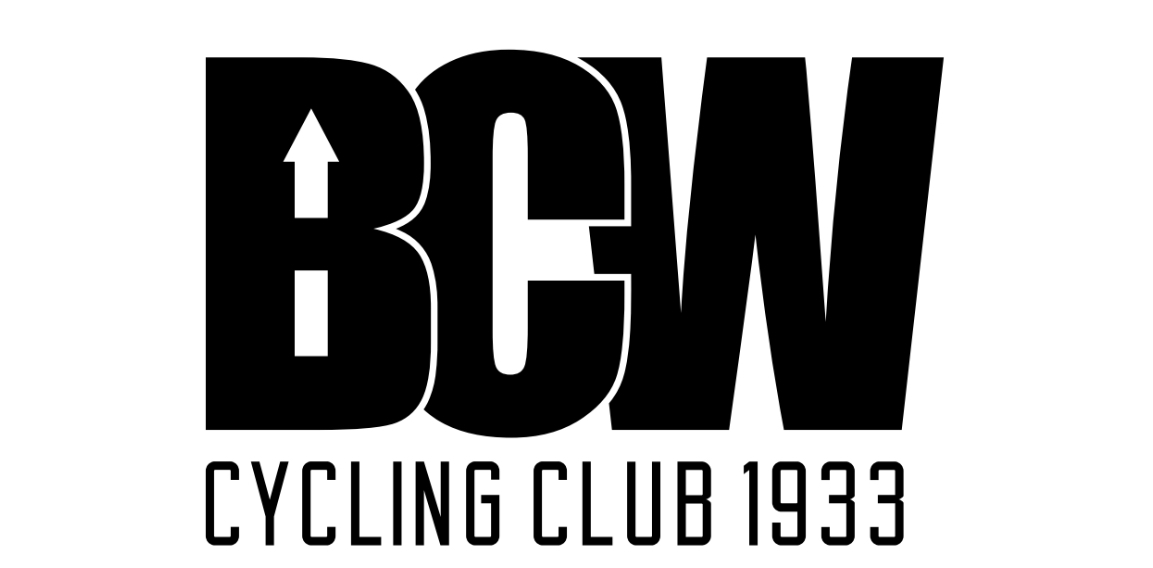 BARROW CENTRAL WHEELERS (NLTTA SPOCO)
Open 20.4 mile SPOCO Time TrialSunday 19th March 2023Event Start Time: 10:00am, with first rider off at 10:01am.Promoted for and on behalf of Cycling Time Trials under their Rules and Regulations. 
Timekeepers:Primary Time Keeper: Mrs Tracy Moore. Assistant Time Keepers: Mr Peter McClure & Mr Andrew Sawyer.Event Secretary: James Hodgson: montythecat98@gmail.com  or 07967640020
Event Headquarters, Parking is available around the village in designate parking bays. PLEASE PARK RESPONSIBLY. Public toilets are located just off Broughton Square. The Square Café and The Manor Arms are located on The Square and provide a hearty selection of food and drinks.
HQ is open from 09:15am and is located in Broughton Square, The Obelisk (or the bus shelter, if raining). Road reference C5009, postcode: LA20 6JA.
The following local CTT regulations apply;In all events, competitors prior to starting are not permitted to ride past the finishing timekeeper during the duration of the event.Riders must not ride with their head down. 
Updates of note to CTT regulations – riders expected to familiarize themselves with these.
                                                                                                                                                                                               
1. ALL riders must use working front and rear lights attached to their machine. [Regulation 14(j)].2. ALL riders now must wear a helmet. (Previously this requirement was only mandatory for under 18s). [Regulation 15].
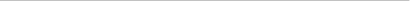 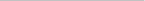 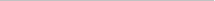 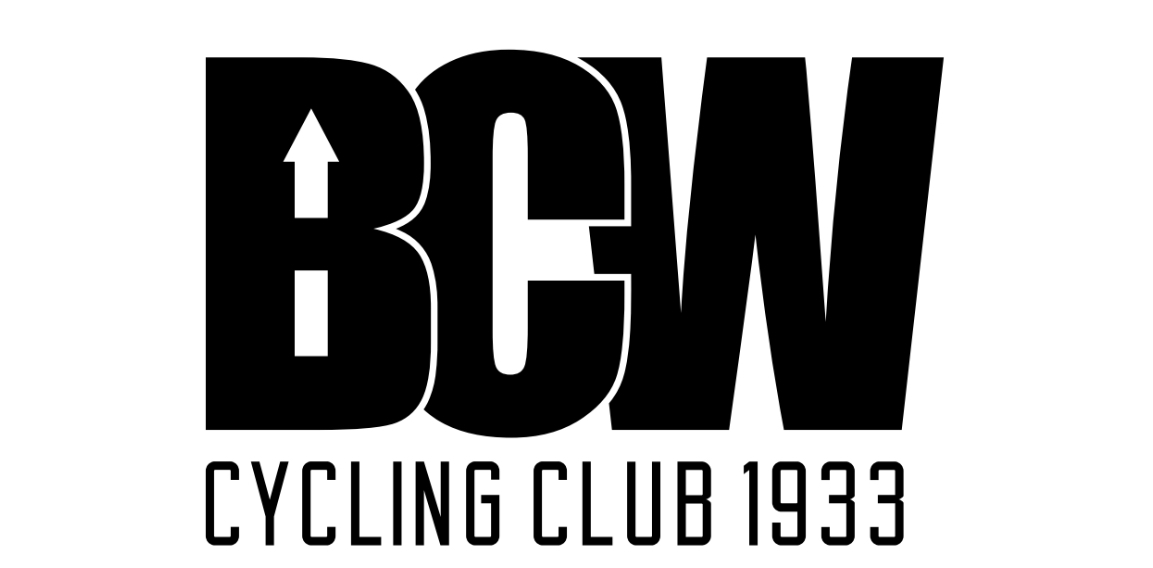 L201R Broughton Circuit Course Description:
Start on southbound side of Foxfield Road, Broughton-in-Furness, opposite doorway in gable of stone barn, 100 yards from the A595.  Proceed south to junction with A595 (0.1m). Turn left and continue on this road via Foxfield and Wreaks causeway towards Barrow-in-Furness, climbing Grizebeck hill (summit 5.6m) (care on fast descent). At Lowick Green turn sharp left (8m) (care) onto A5092 and follow this through Wateryeat and Beckstones to ‘T’ junction at Torver (14.08m). Turn left at junction onto A593 and continue towards Broughton in Furness (keep left on New street C5009 where A595 branches right (20.20m)) to finish at start of low dry stone wall on left side of road approximately 100 yards from bend in road and 150 yards from Broughton sign (20.38m).
Club Instagram page: HERE
Club Facebook page: HERE
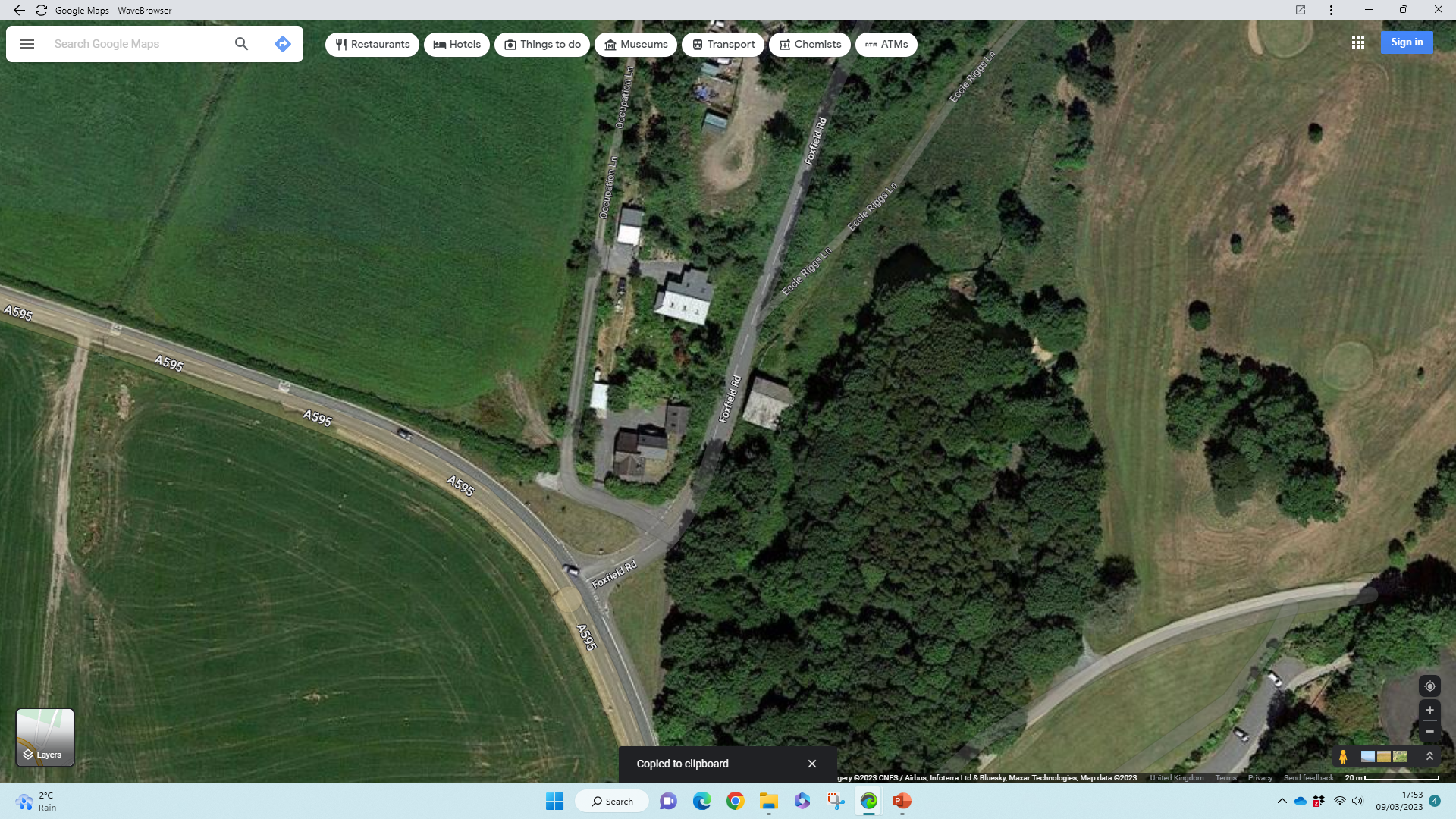 Start:
https://goo.gl/maps/ukcy5GKsYEtRbNae7
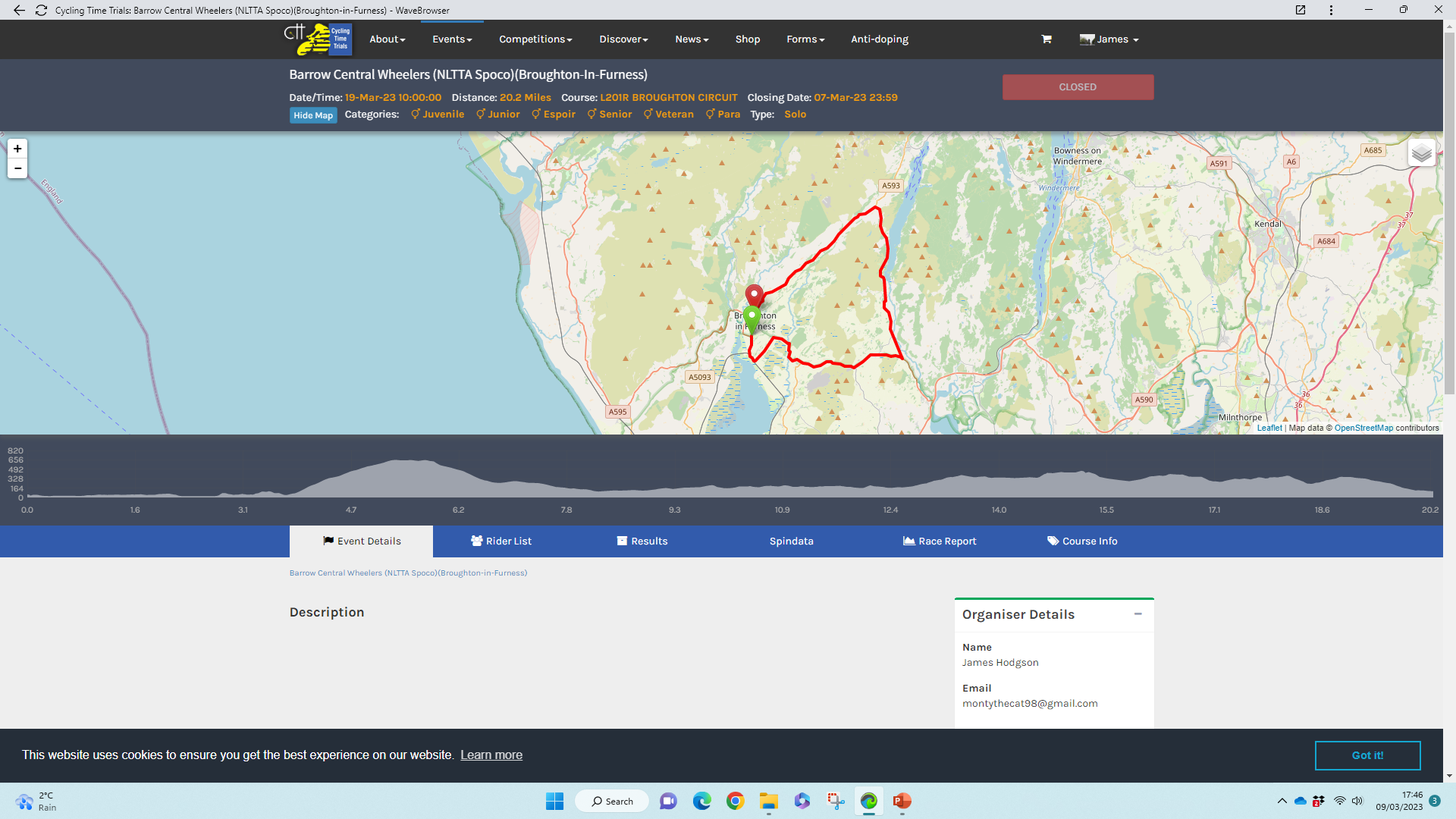 Public Toilets:
https://goo.gl/maps/FPUR54u3NRFPtSPRA
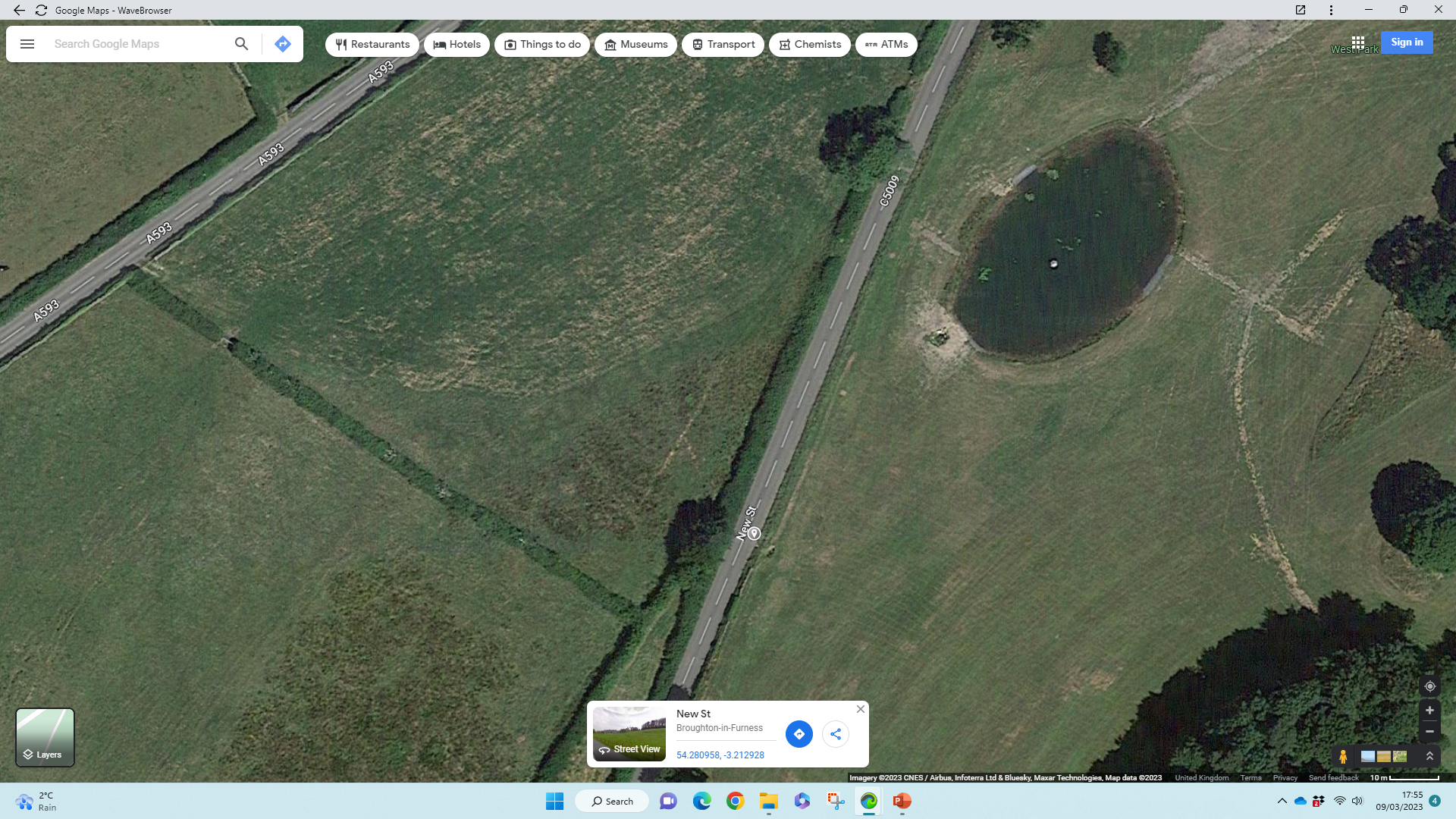 Finish
https://goo.gl/maps/oXZUSqHedFbJy4Zk8
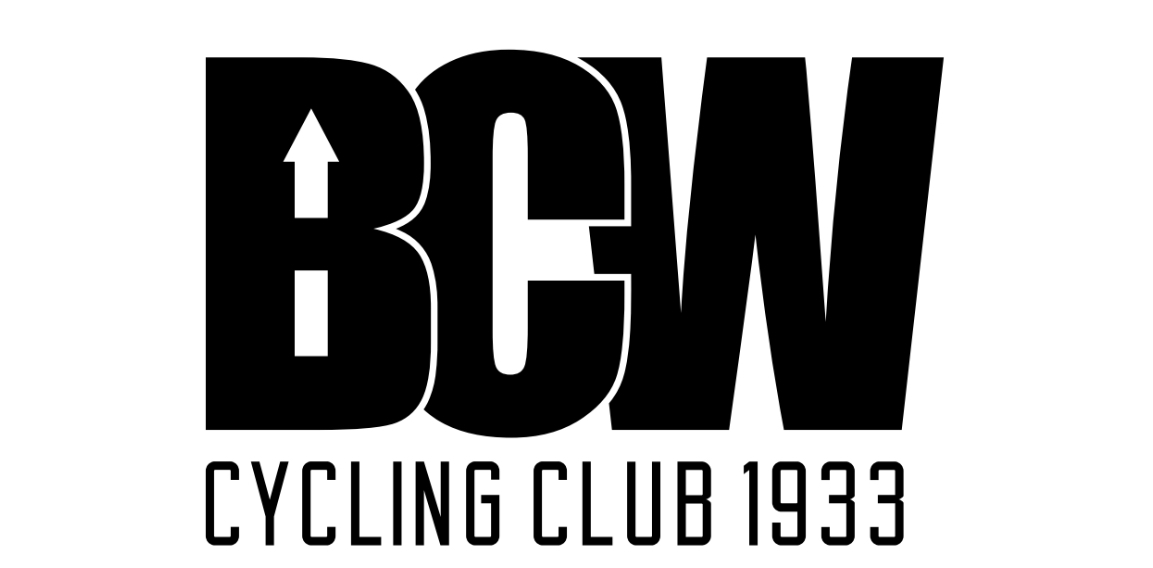 Prize Money:
Please contact James Hodgson, Barrow Central Wheelers Chairman at: montythecat98@gmail.com to claim winnings.
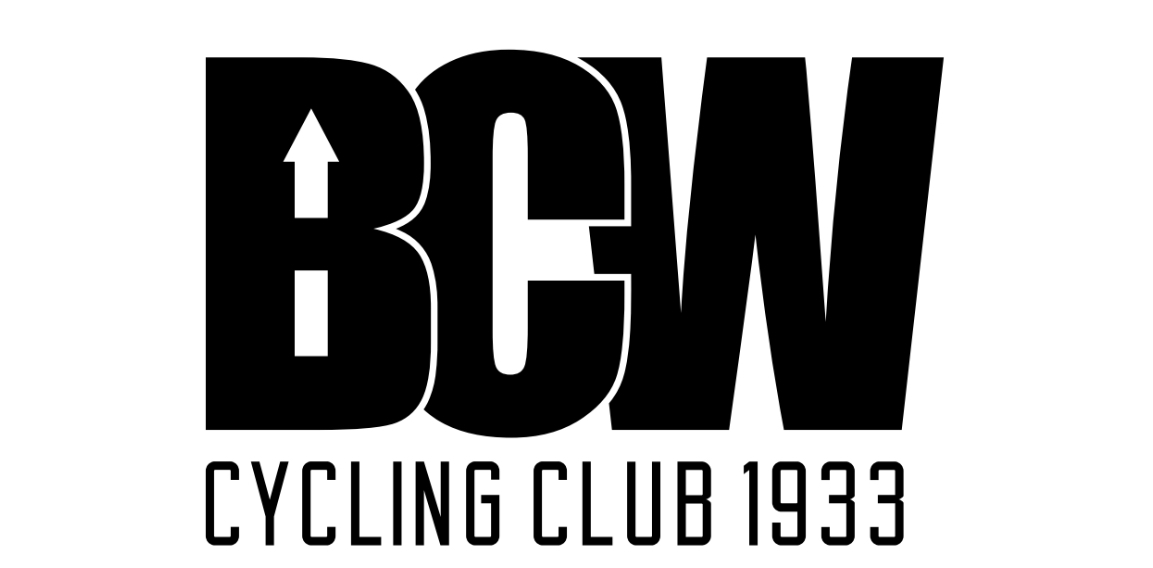 Start List